May 2016
Buffer Status Report in HE Control field
Date: 2016-05-16
Authors:
Slide 1
Jayh H. Park, LG Electronics
May 2016
Authors (continued)
Slide 2
Jayh H. Park, LG Electronics
May 2016
Authors (continued)
Slide 3
Jayh H. Park, LG Electronics
March 2016
Authors (continued)
Slide 4
Jayh H. Park, LG Electronics
May 2016
Authors (continued)
Slide 5
Jayh H. Park, LG Electronics
May 2016
Authors (continued)
Slide 6
Jayh H. Park, LG Electronics
May 2016
Authors (continued)
Slide 7
Jayh H. Park, LG Electronics
May 2016
Authors (continued)
Slide 8
Jayh H. Park, LG Electronics
March 2016
Authors (continued)
Slide 9
Jayh H. Park, LG Electronics
March 2016
Authors (continued)
Slide 10
Jayh H. Park, LG Electronics
May 2016
Authors (continued)
Slide 11
Jayh H. Park, LG Electronics
May 2016
Authors (continued)
Slide 12
Jayh H. Park, LG Electronics
May 2016
Current Spec text on BSR
In 11ax Draft Spec [1]:
The buffer status report from HE STAs may be utilized to support the efficient UL MU operation. An AP may poll HE STAs for buffer status reports using the frame carrying the trigger information. The frame may be a broadcast Trigger frame, a unicast Trigger frame, a Trigger frame for random access, or a Data type of frame carrying the trigger information. 
An AP may request an HE STA to send its buffer status information by TBD indication in the Trigger frame or in the HE A-Control field in a Data type of frame. 
In this case, an AP may indicate TBD granularity of the Queue Size for an HE STA to report (signalling method TBD). Upon reception of the frame including the TBD indication in the Trigger frame or in the HE A-Control field, the HE STA may respond with the frame including the Queue Size subfield in a QoS Control field or TBD HE A-Control field. 
To report the buffer status for a given TID, an HE STA shall set the Queue Size subfield in a QoS Data or a QoS Null frame to the amount of queued traffic present in the output queue belonging to the TID
Slide 13
Jayh H. Park, LG Electronics
May 2016
Motivation
One of the main features introduced in 11ax is UL MU operation
AP allocates UL resources used by multiple STAs to transmit their data
For an efficient UL allocation a buffer status (BS) report mechanism was defined [2]
STAs use the Queue Size subfield of the QoS Control field in frames they transmit
This per-TID buffer status information is present in every QoS Data/Null frames
AP can additionally poll STAs for BS using the frame carrying trigger info
The poll can request for specific BS information with TBD granularity
BS could be per-TID and per-AC (which is TBD)

In this contribution, we propose that the buffer status information can be reported if the buffer status for multiple TIDs needs to be reported
Slide 14
Jayh H. Park, LG Electronics
May 2016
QoS Control field
QoS Control field








The TID subfield in the QoS Control field indicates only one TID of the current data frame
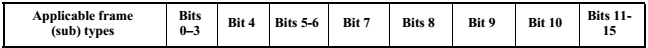 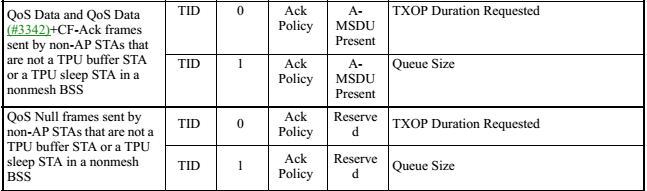 Slide 15
Jayh H. Park, LG Electronics
May 2016
Problem Statement
One problem with buffer status report using QoS Control is that a STA can only report its Queue Size for the TID that current frame belongs to

When the STA has other TID traffic backlogged especially latency sensitive traffic, it cannot inform the AP in a timely manner

In such case, the STA has to either contend for the medium to transmit the new TID data or wait for AP’s allocation and transmit the new TID data if the allocation is sufficient

Allow Buffer Status Report (BSR) to include buffer status info of multiple AC or multiple TID
Slide 16
Jayh H. Park, LG Electronics
May 2016
Buffer Status Report
STAs implicitly report their buffer status information in BS report frames
A BS report frame can contain the QoS Control field, i.e.,
QoS Data, QoS Null frames for delivering per-TID BS reports

We propose to allow HE STA to send a buffer status information for multiple TIDs/ACs using an HE Control header (using available 26 bits)

HE Control field
Slide 17
Jayh H. Park, LG Electronics
May 2016
Proposed BSR field
Proposed HE Control field: BS report for multiple TIDs/ACs
A new Control ID value of the HE variant HT Control field identifies a BSR (e.g., Control ID: 3)
Control Information: Buffer status information content
One or more (number is TBD) Queue Size subfields report the queue size
Identifier of AC/TID (and for which) is currently TBD
Slide 18
Jayh H. Park, LG Electronics
May 2016
Summary
We propose to allow STA to send a buffer status information for multiple TIDs/ACs using an HE Control header
An HE STA may send the buffer status report (BSR) in the HE variant HT Control field for one or more queues (whether content of queue is per TID or per AC is TBD) when the AP supports its reception
Slide 19
Jayh H. Park, LG Electronics
May 2016
References
[1] https://mentor.ieee.org/802.11/dcn/15/11-15-0132-16-00ax-spec-framework.docx
[2] A. Asterjadhi, et.al., 11-15-1120-00-00ax-buffer-status-report
Slide 20
Jayh H. Park, LG Electronics
May 2016
Straw Poll
Do you agree to add the following text to the 11ax Specification Frame work document: 
An HE STA may send the buffer status report (BSR) in the HE variant HT Control field for one or more queues (whether content of queue is per TID or per AC is TBD) when the AP supports its reception
A new Control ID value of the HE variant HT Control field identifies a BSR
One or more (number is TBD) Queue Size subfields report the queue size
Identifier of AC/TID (and for which) is currently TBD
Slide 21
Jayh H. Park, LG Electronics
March 2013
Appendix
Slide 22
Ron Porat, Broadcom
May 2016
AC based BSR
An EDCA parameter is defined per-AC not TID
A STA can access the channel to send a packet with a TID using the EDCA parameter related to the AC for the TID
The packets belonging to the same AC but different TIDs are transmitted using the same access parameter such as AIFSN, CWmin, CWmax
DL MU-MIMO in 11ac uses the AC based TXOP sharing mechanism
The AC based buffer status information can be reported if the buffer status for multiple TIDs needs to be reported
The AC based BS report requires less overhead than the TID based one when multiple TIDs/ACs needs to be reported
Slide 23
Jayh H. Park, LG Electronics